Творческое задание об архитектурных стилях
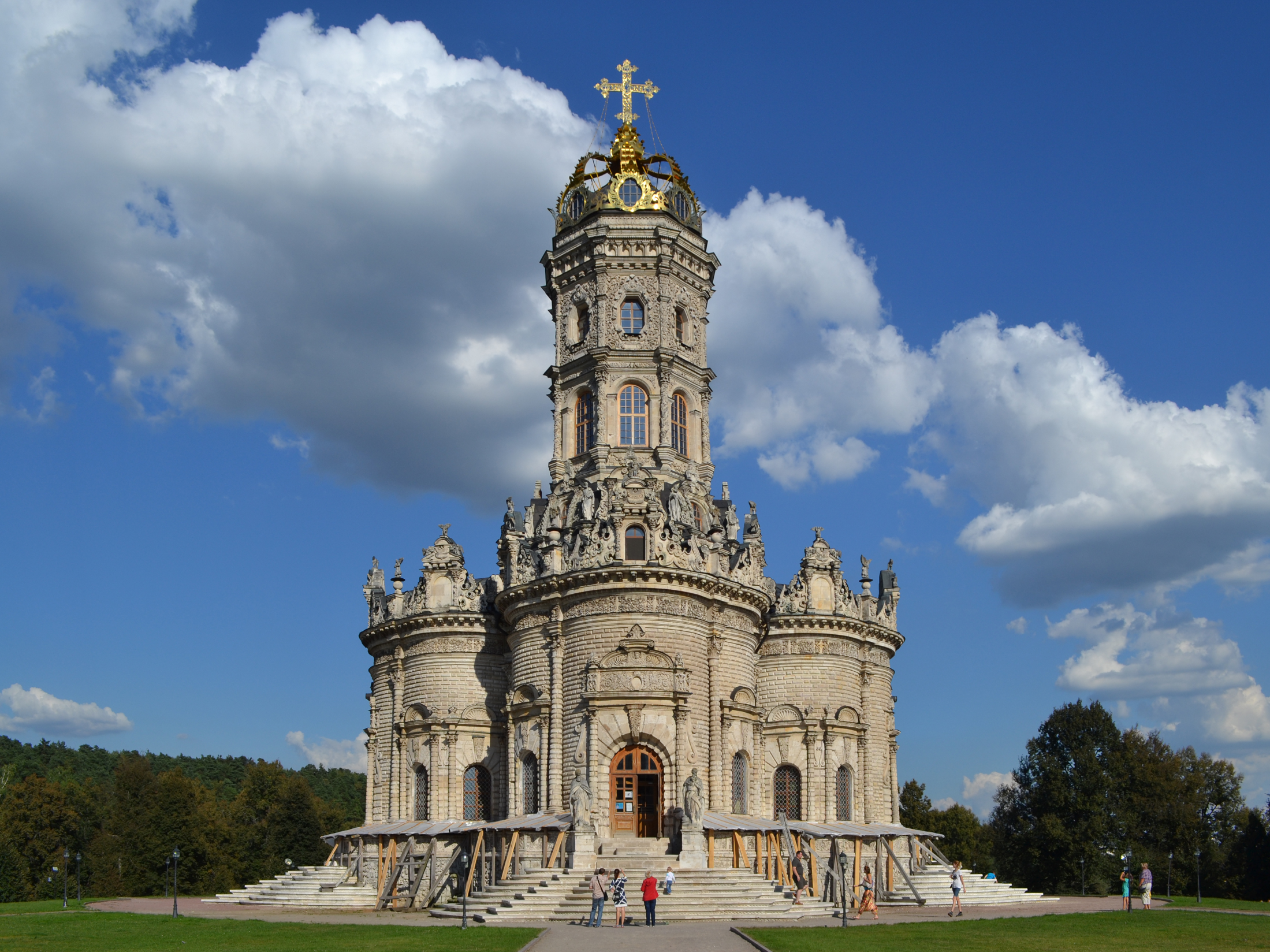 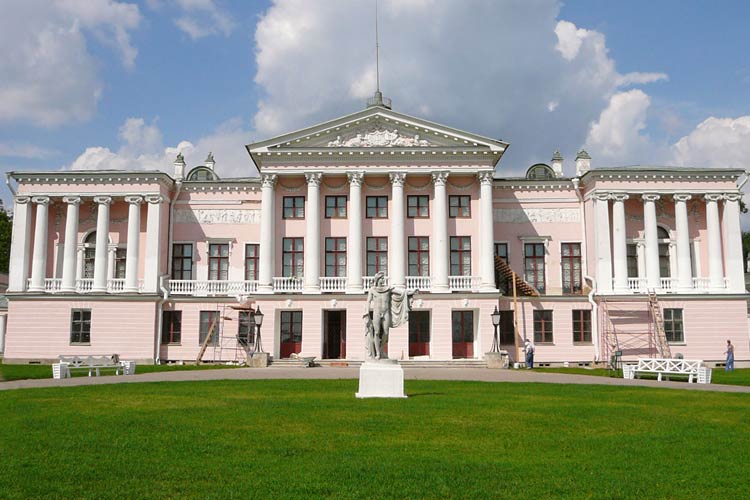 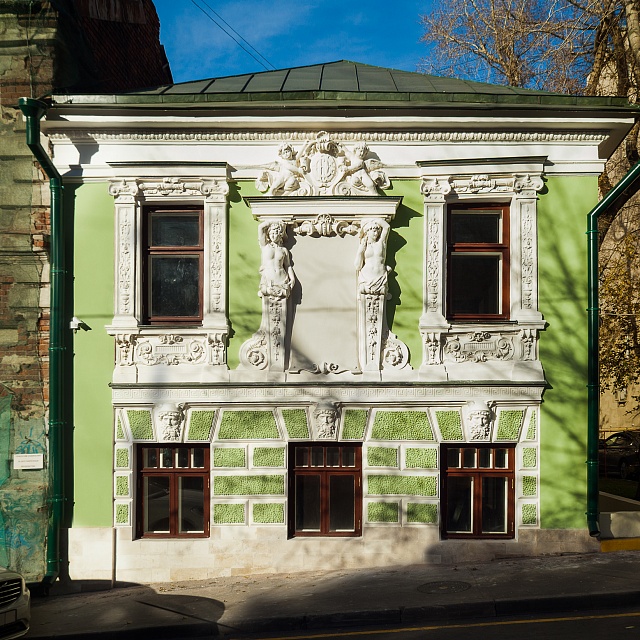 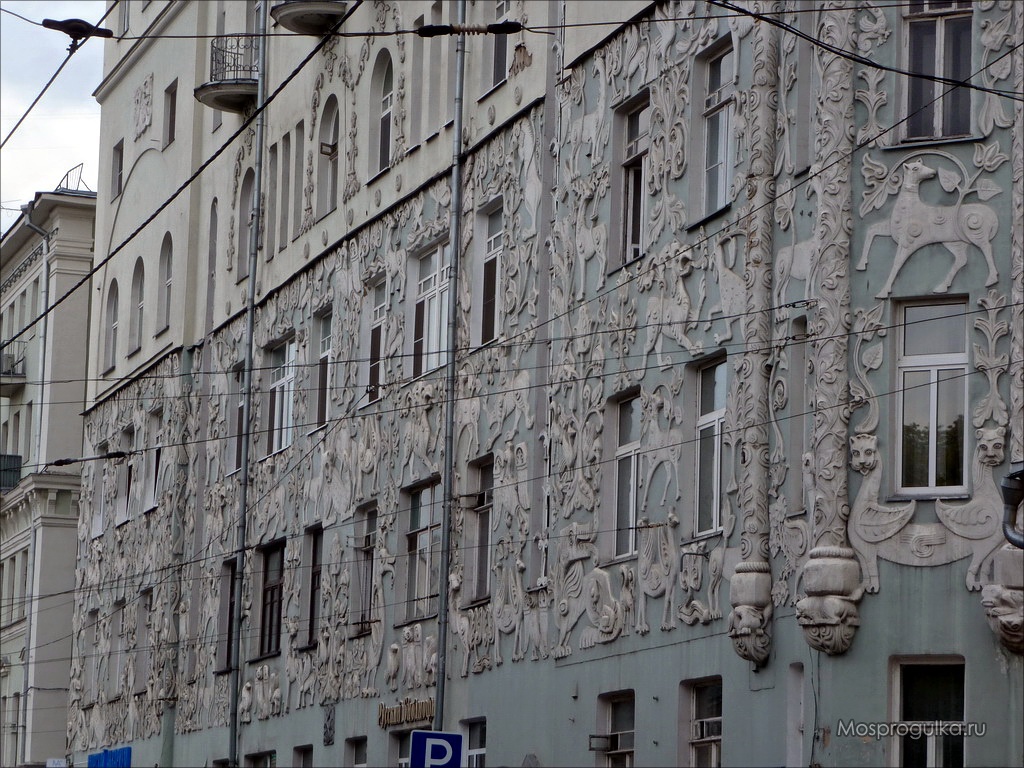 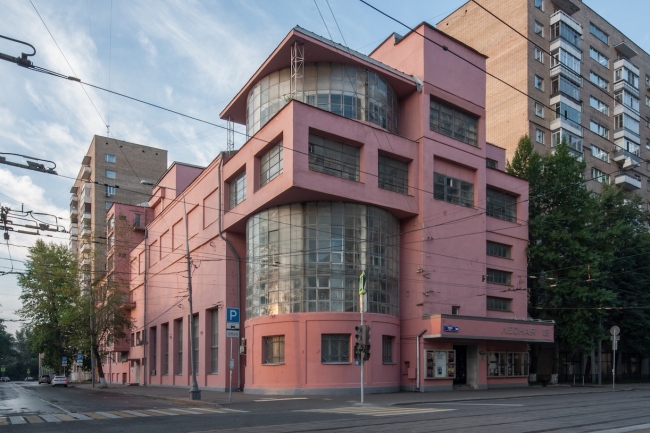 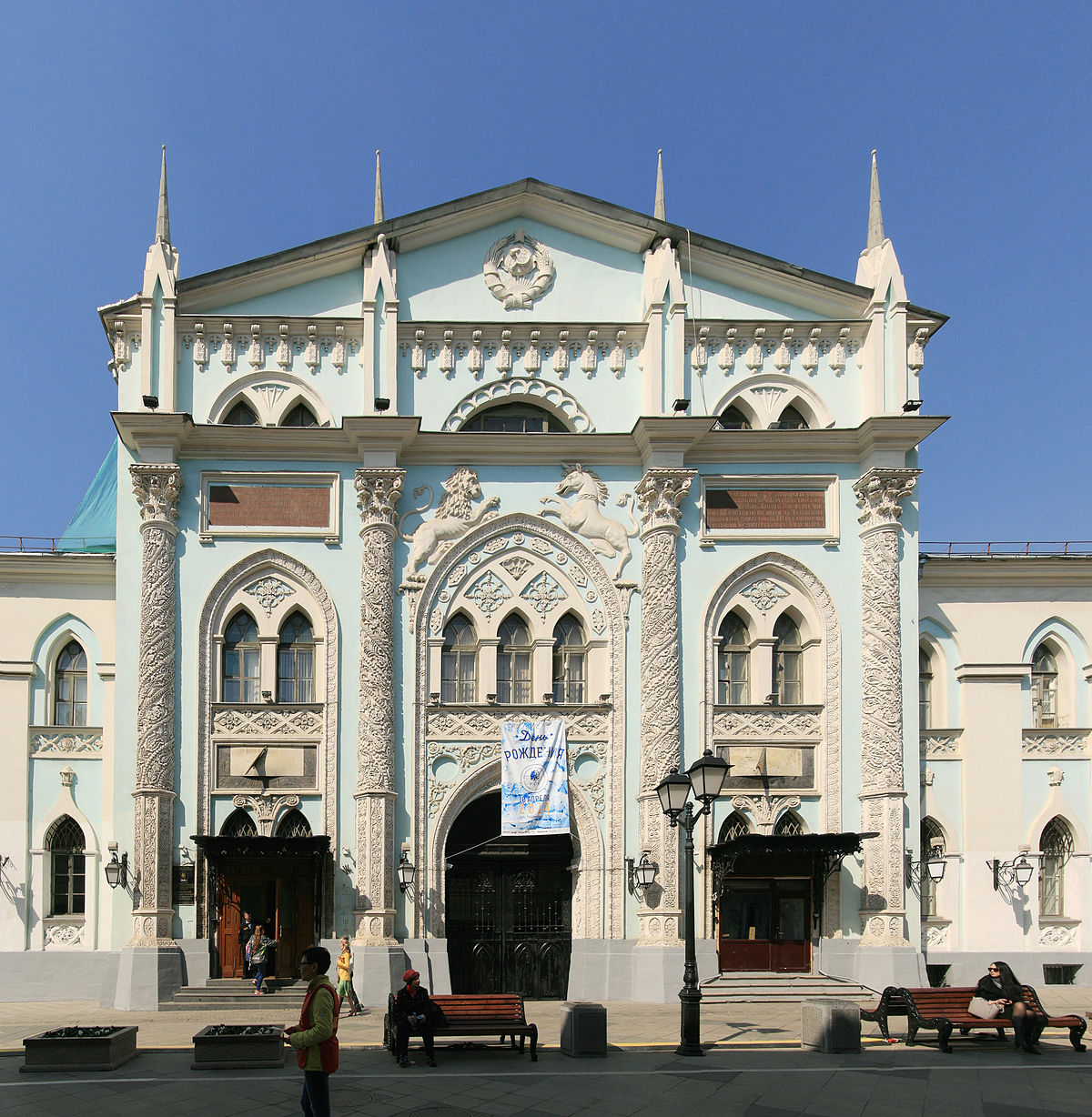 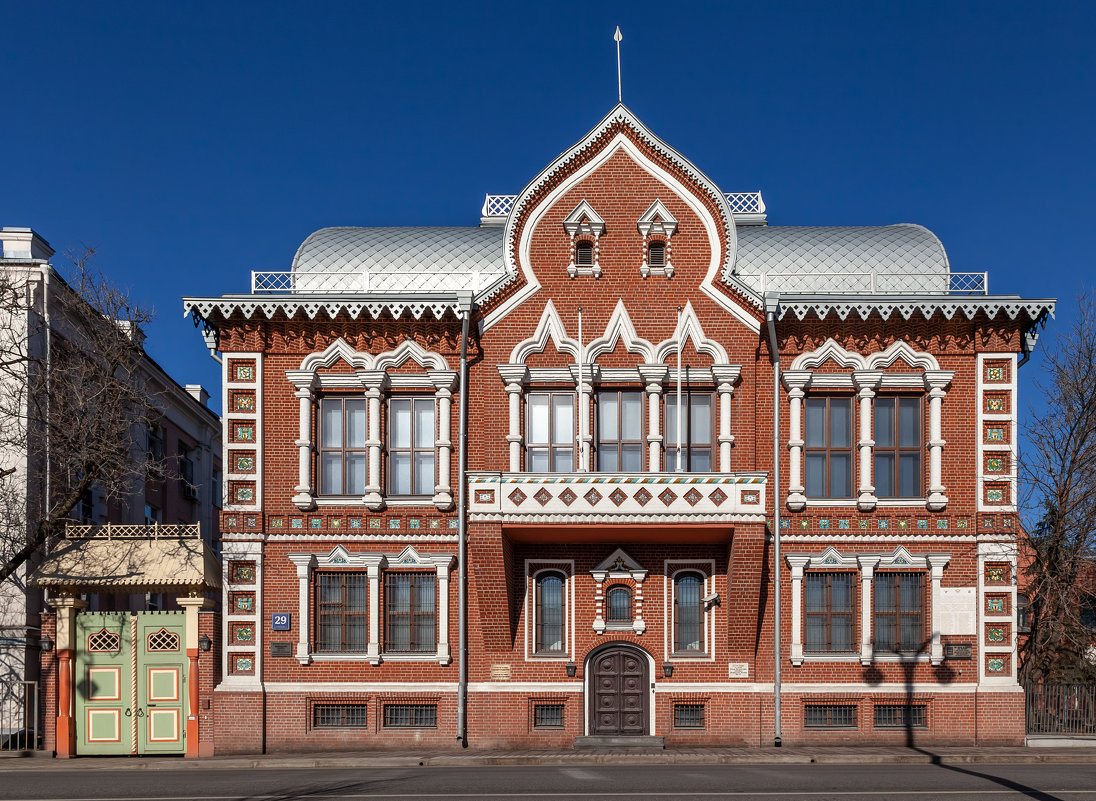